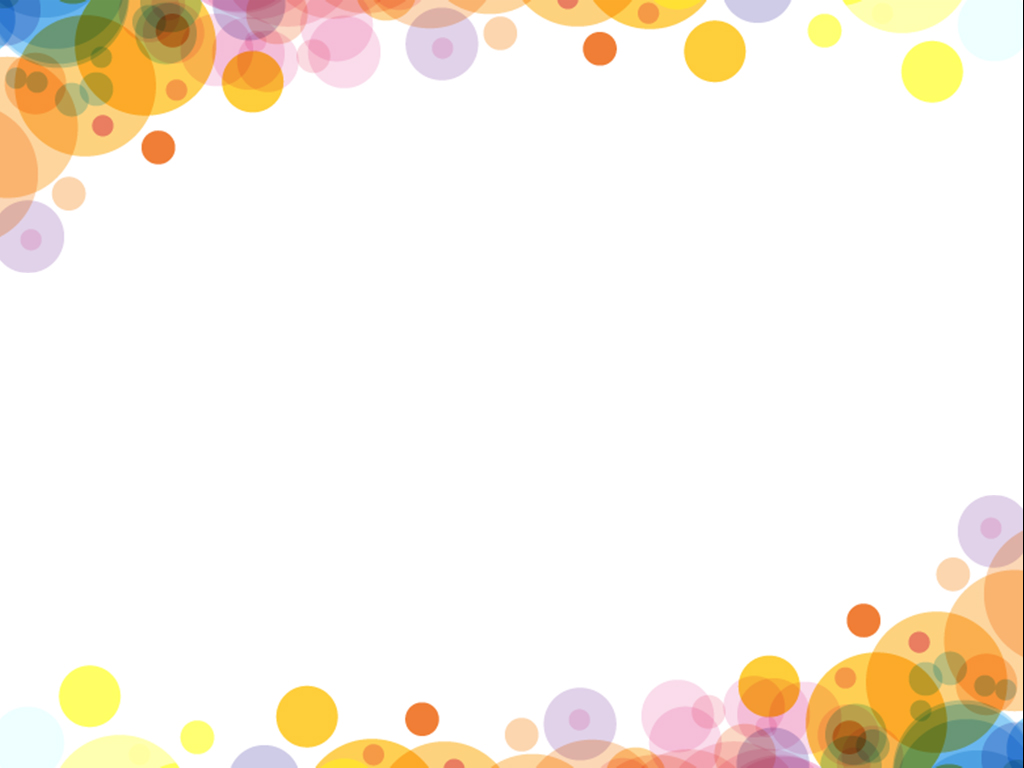 Муниципальное автономное дошкольное образовательное учреждение «Детский сад № 55 города Благовещенска»
Камешки Марблс и ихзначение в сенсорном развитии детей .
Автор:
Дегтярёва Ольга Тимофеевна
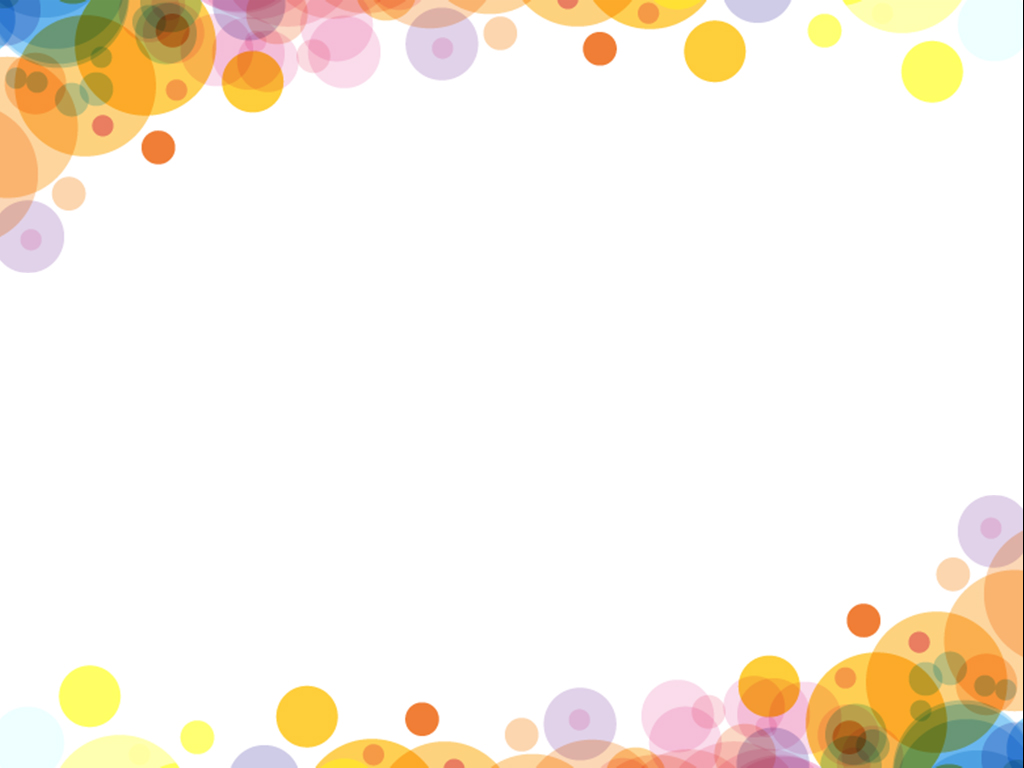 Сенсорное развитие ребенка -
это развитие его восприятия и формирование представлений о внешних свойствах предметов: их форме, цвете, величине, положении в пространстве, а также запахе, вкусе и т. п.
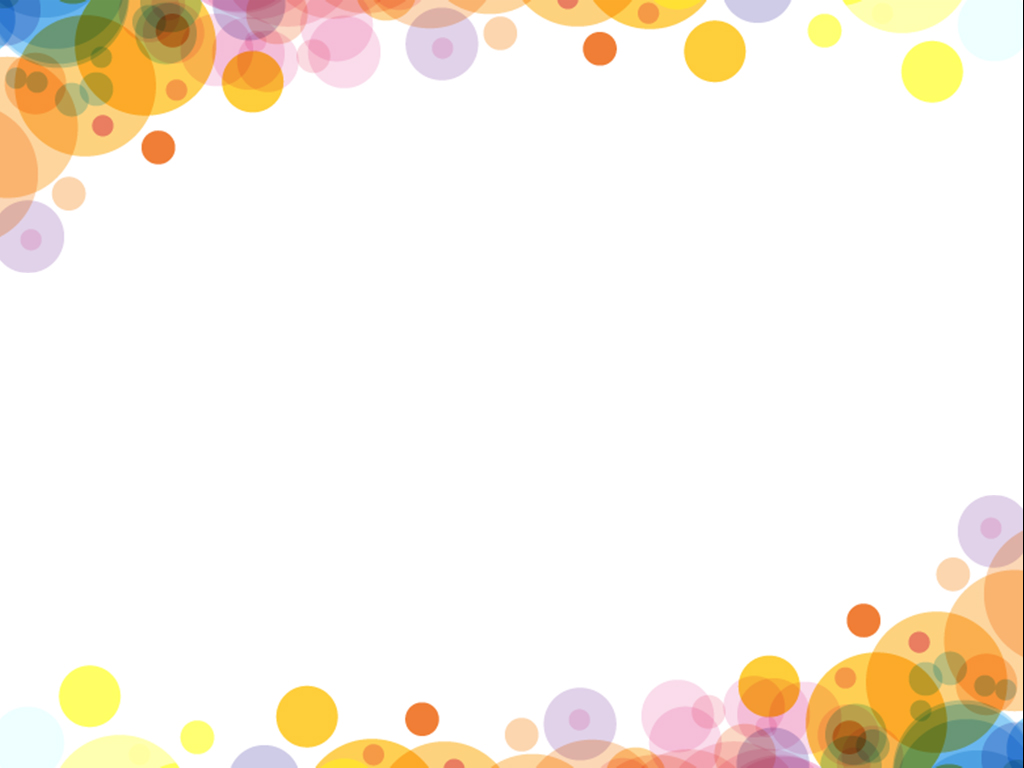 Марблс (от английского «marbles»-мраморные)-
это созданные человеком разноцветные стеклянные шарики или плоские камешки, имеющие разнообразную окраску, могущие быть как однотонными, так и сочетающими в себе несколько цветов или даже рисунок.
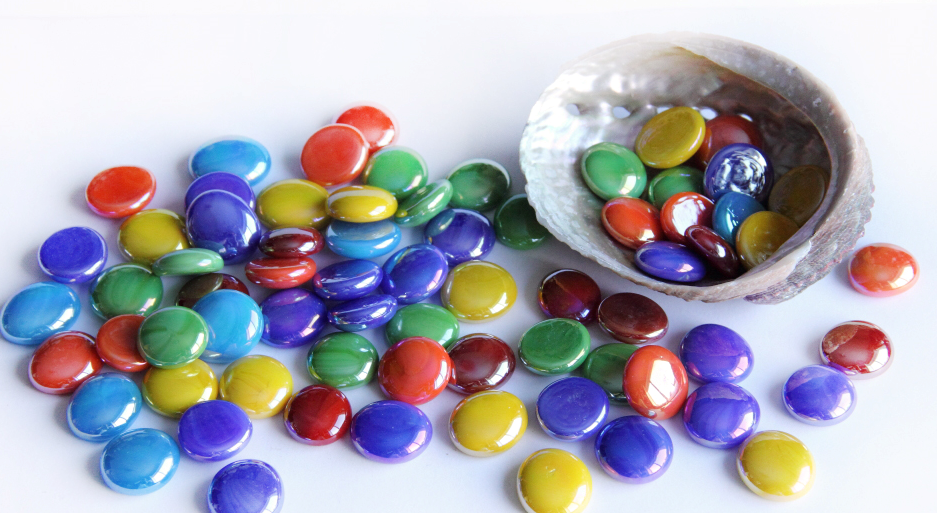 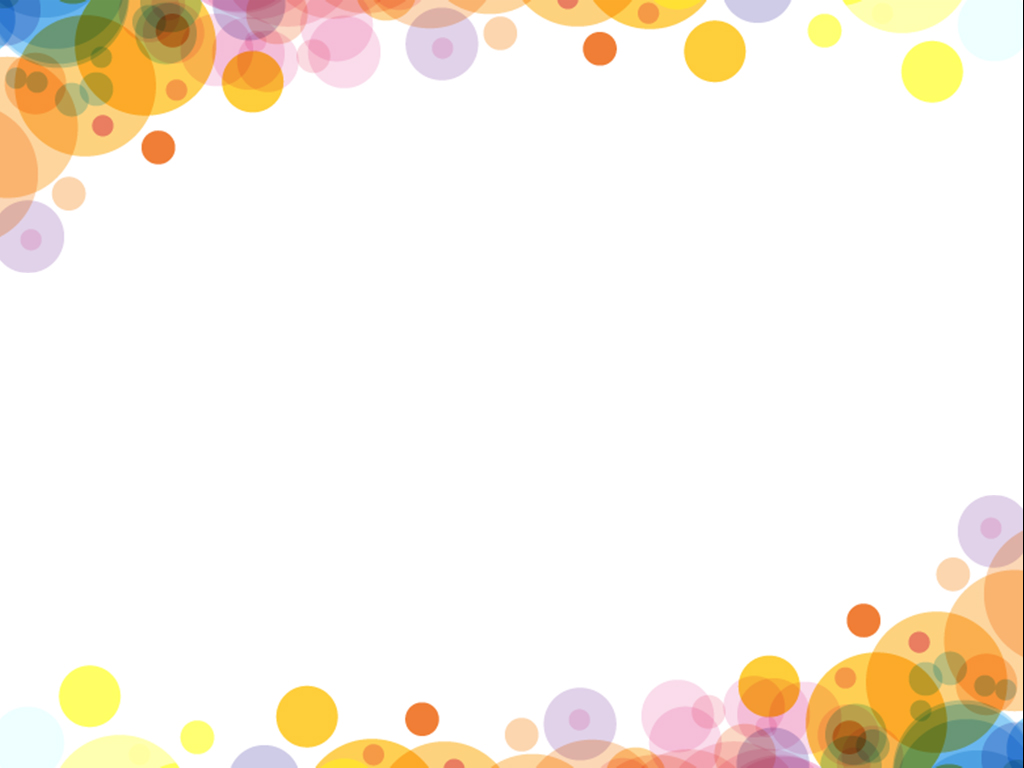 Использование камешков:
развиваются все виды ощущений, повышается мотивация, осознанность, интерес, формируется стремление к самостоятельности;
совершенствуется мелкая моторика пальцев, движений рук;
совершенствуется зрительно-моторная координация;
 развивается память, мышление, речь, воображение, творческая активность, познавательная деятельность;
формируются знания о форме, величине, пространственном расположении предметов, развивается тактильная чувственность;
создаются предпосылки для мотивированной деятельности, эмоционального и эстетического восприятия;
оказывается положительное влияние на психику ребенка;
благотворно сказывается на общем состоянии здоровья детей.
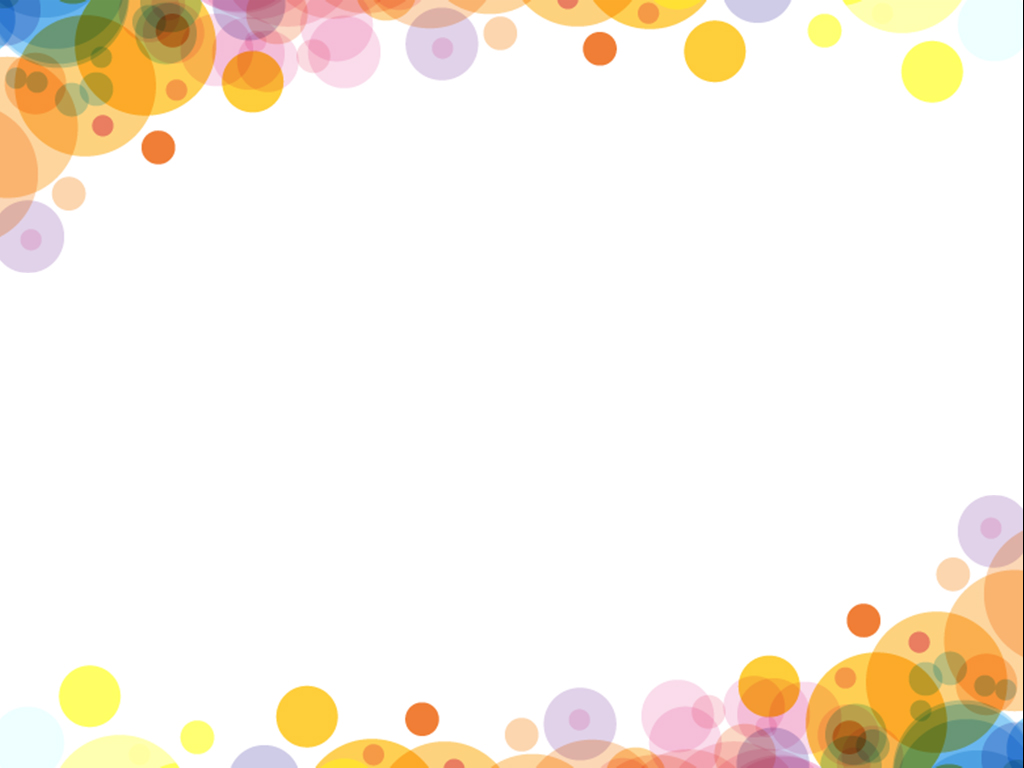 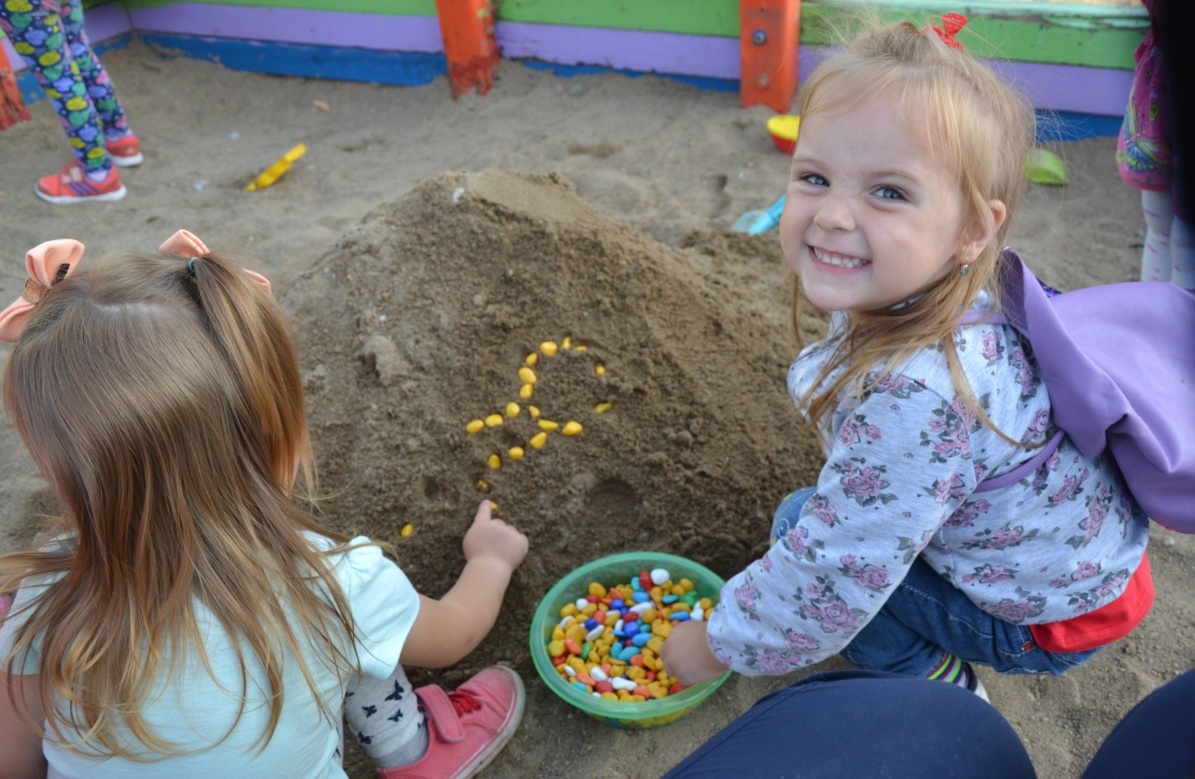 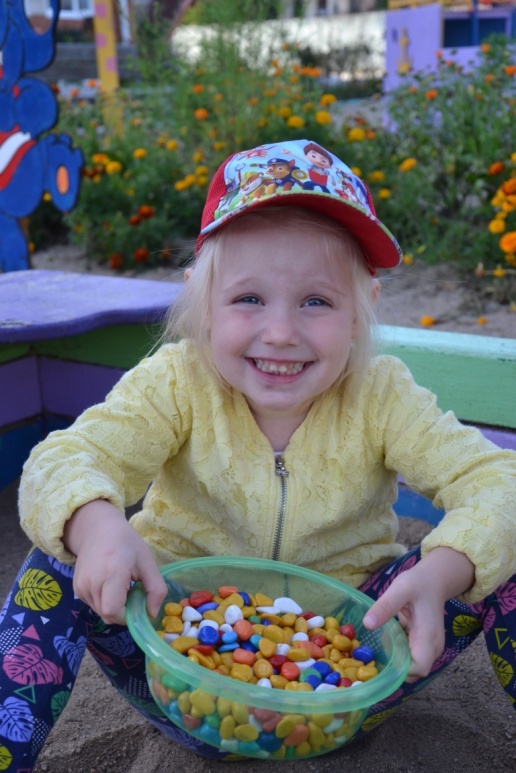 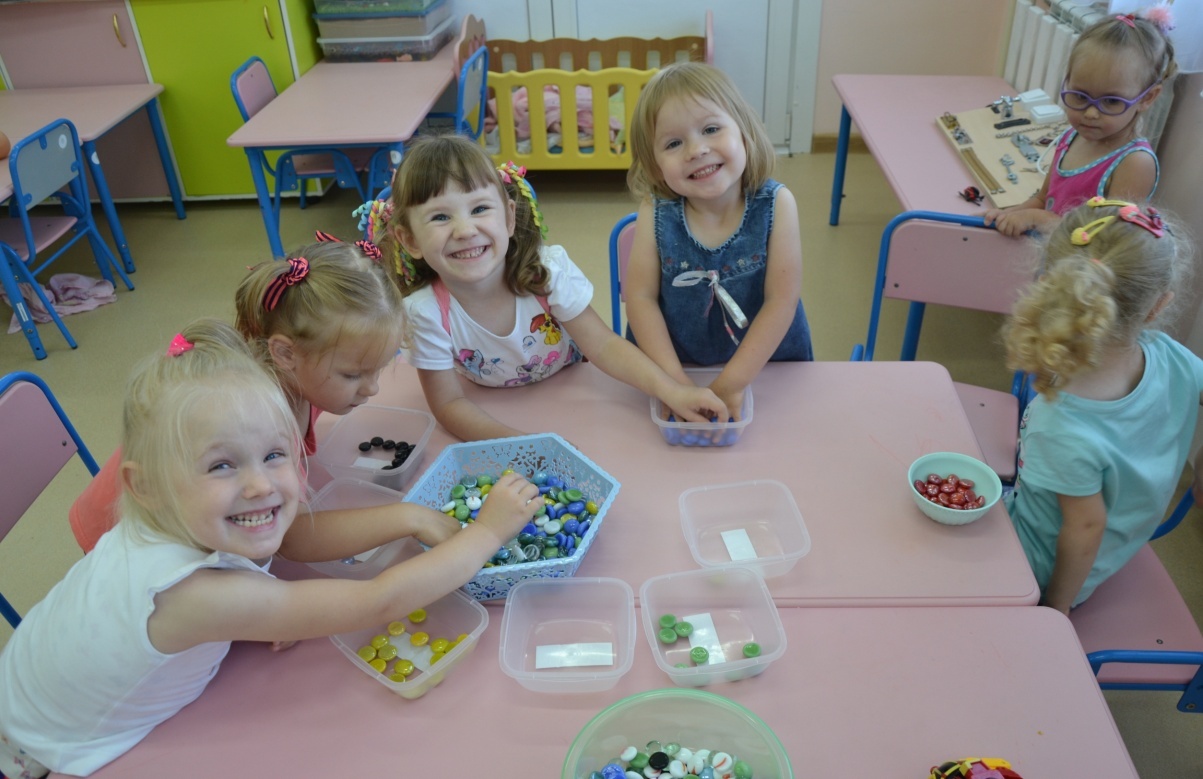 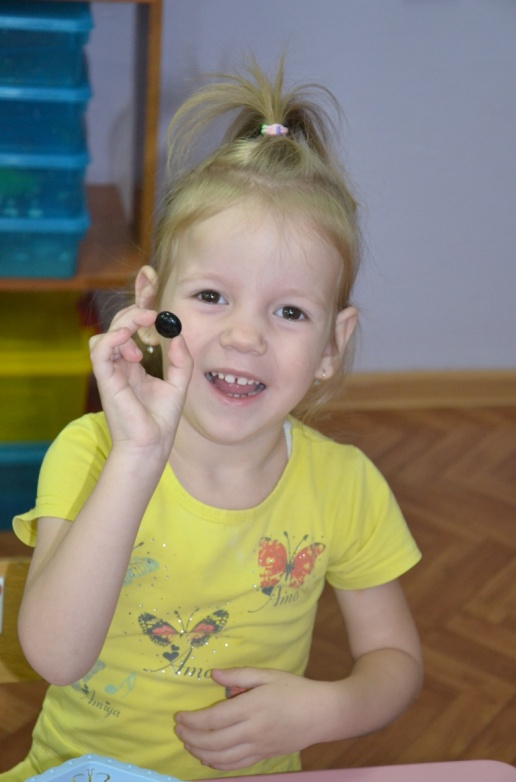 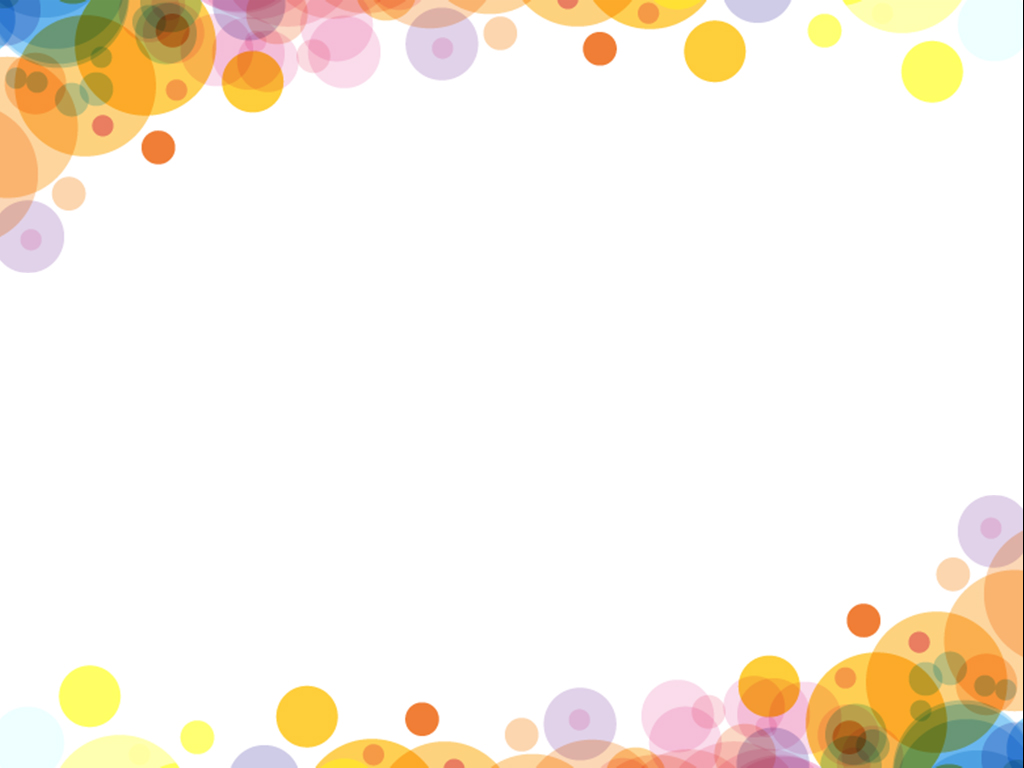 «Сухой бассейн»
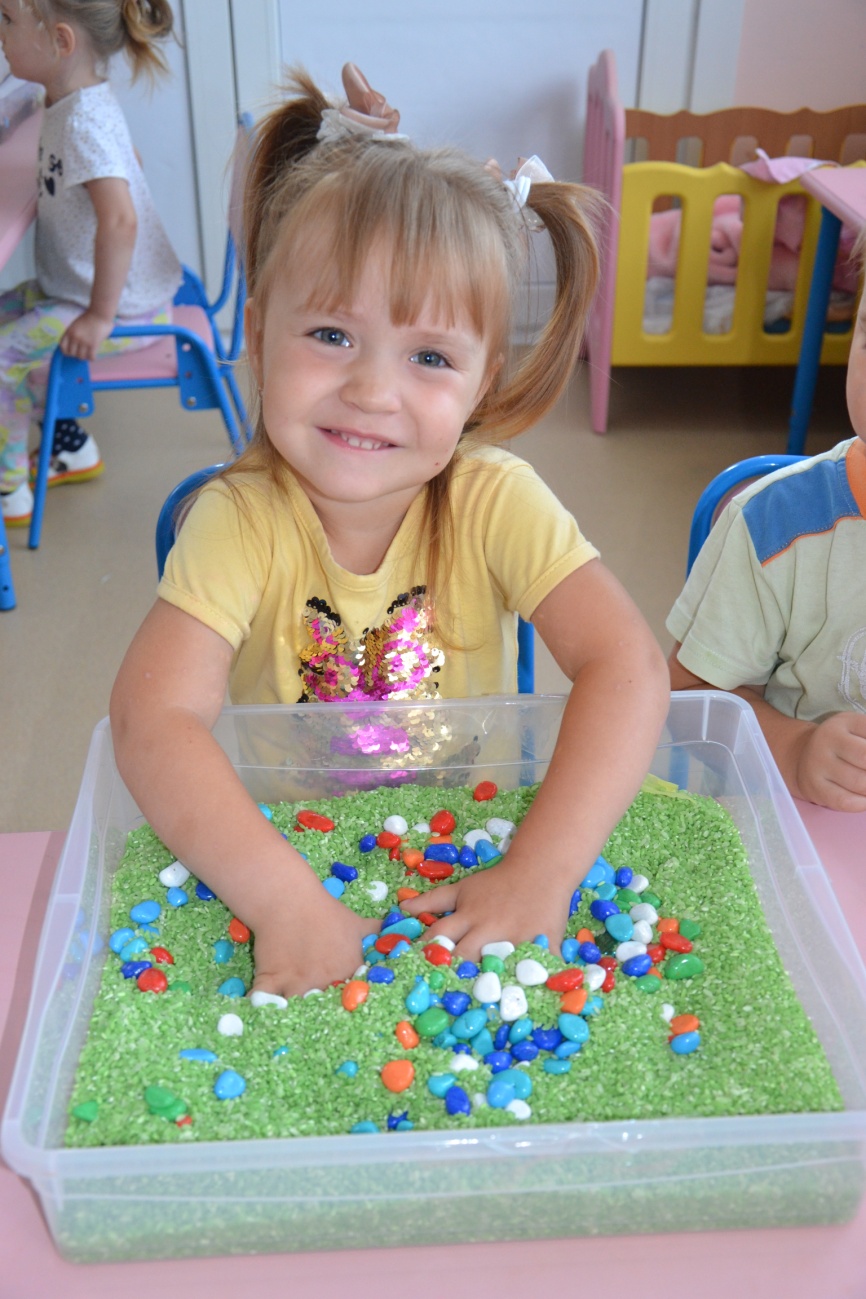 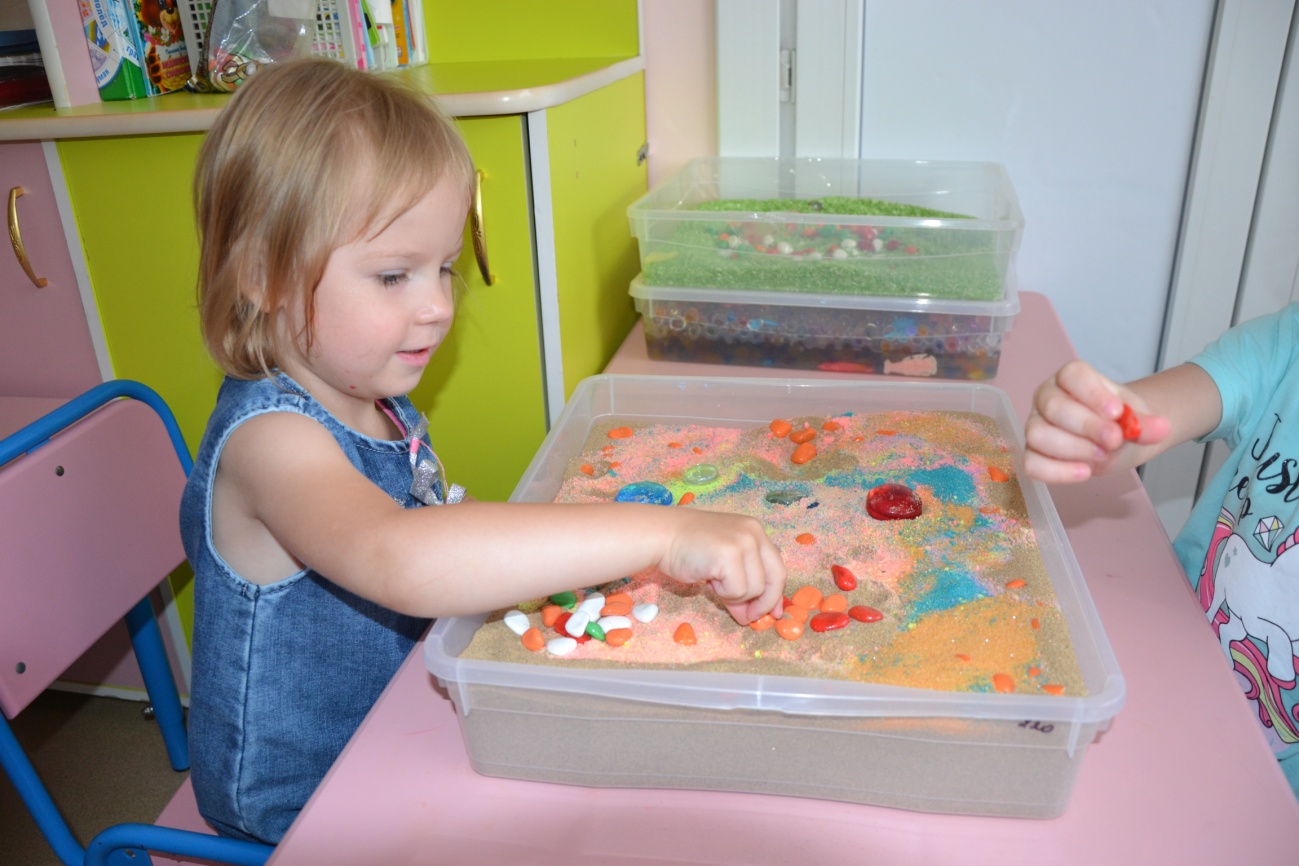 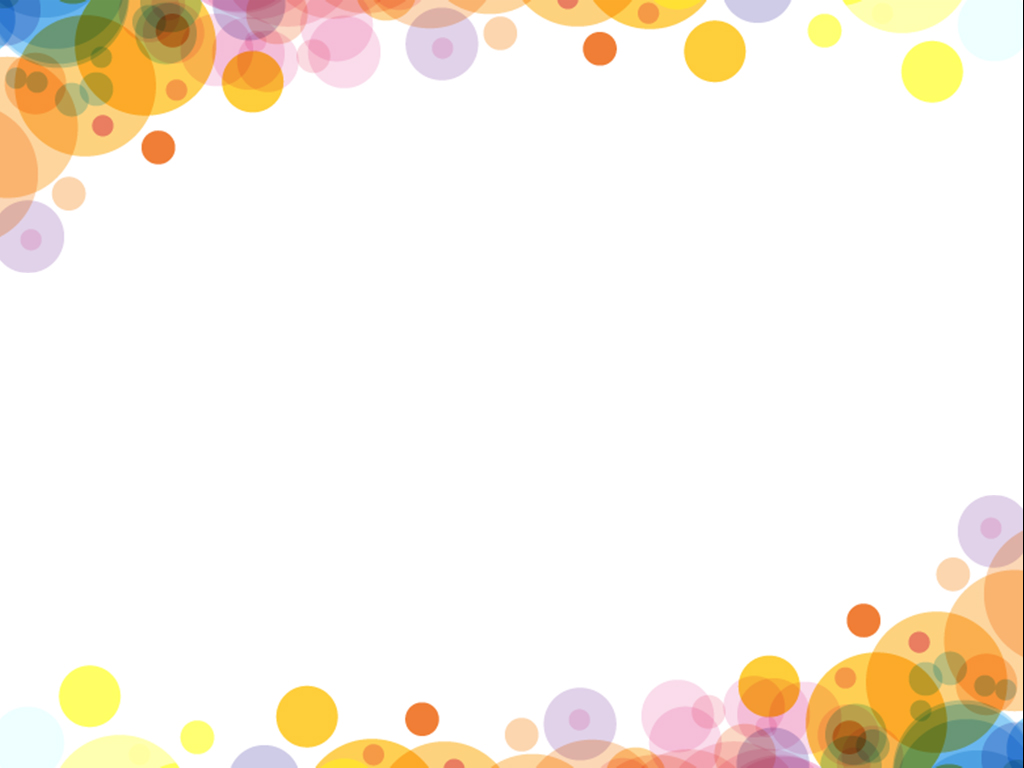 «Золушка»
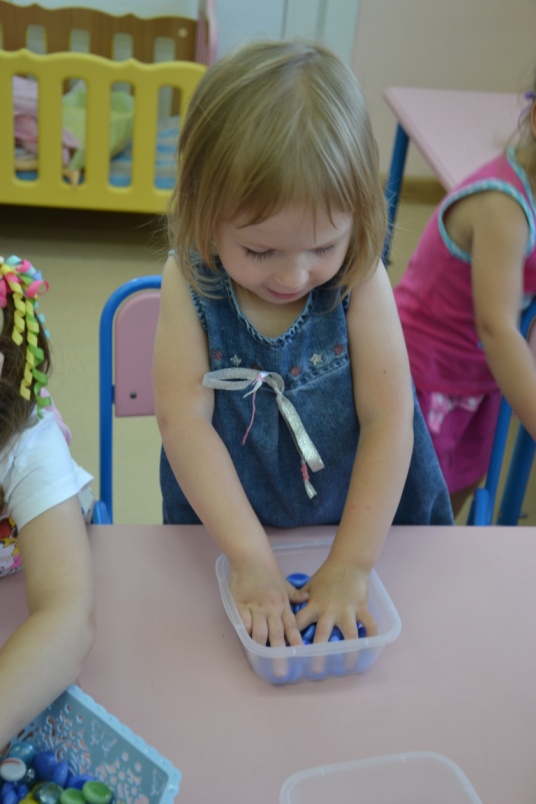 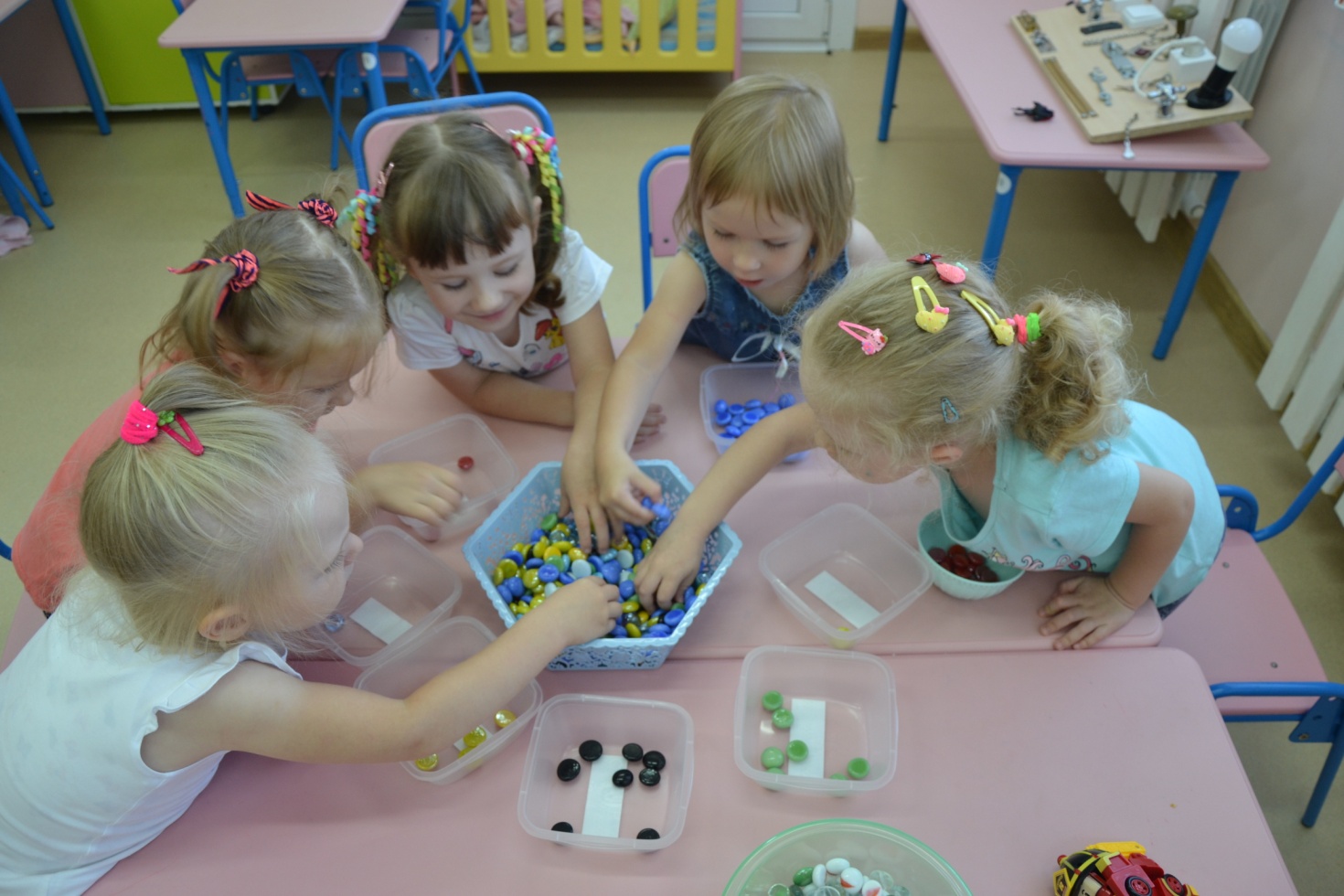 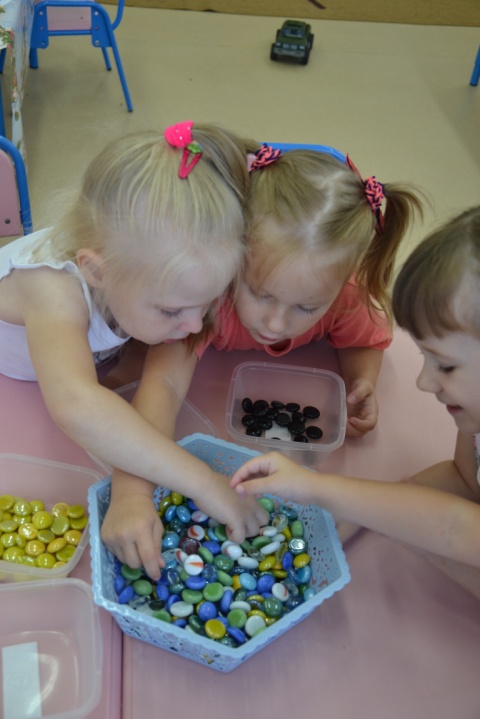 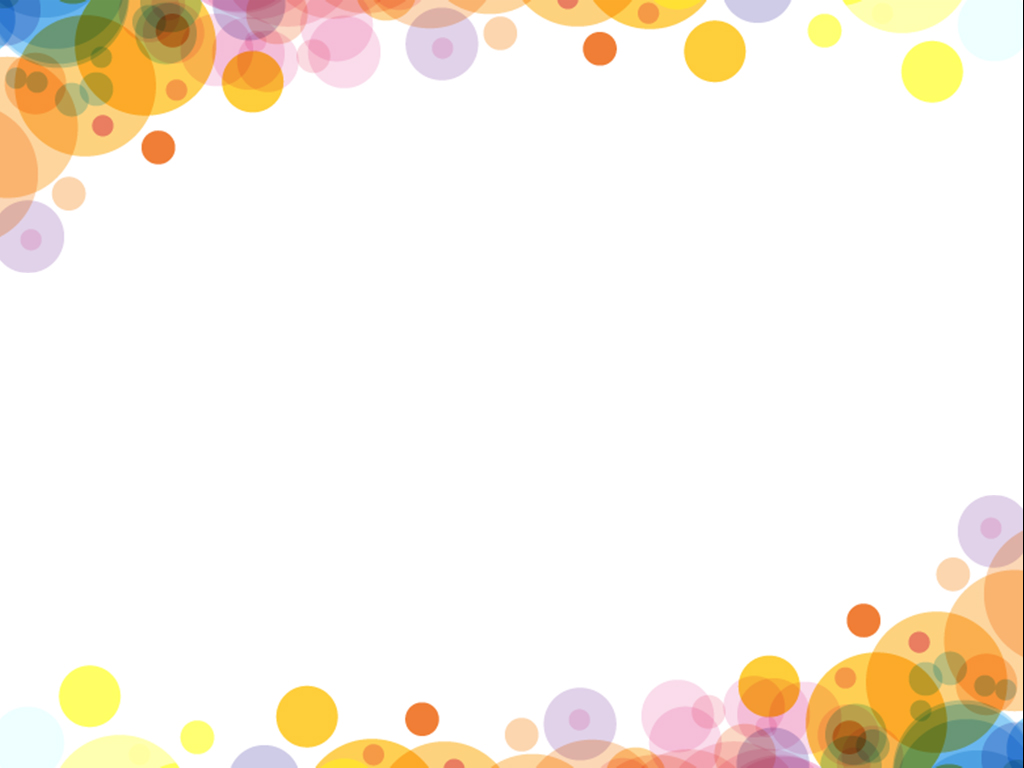 «Маленькие волшебники»
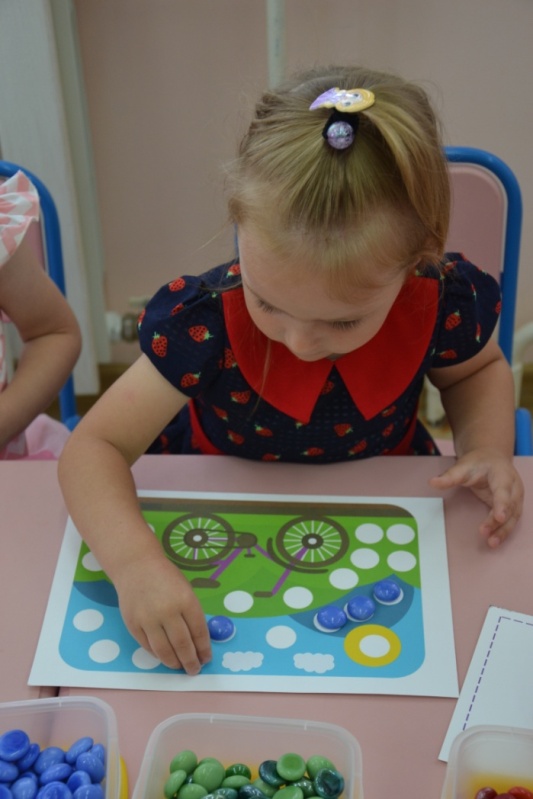 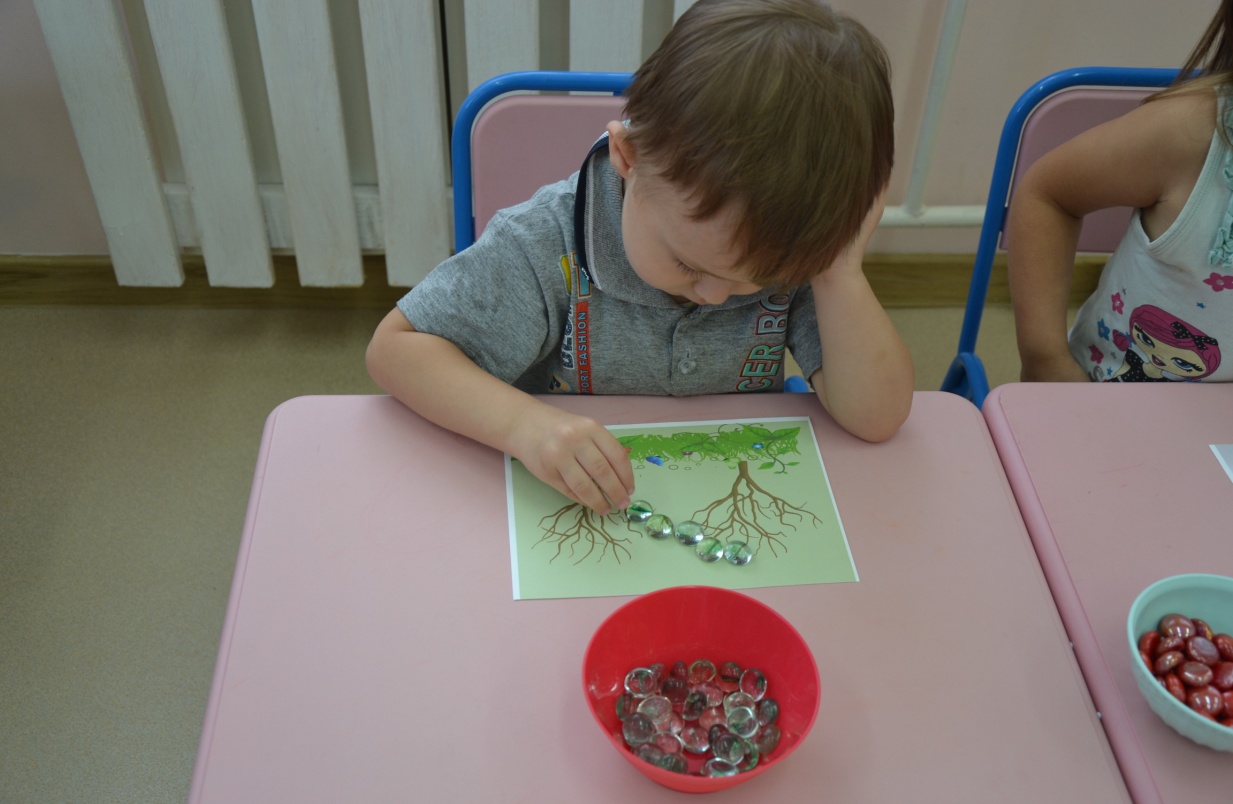 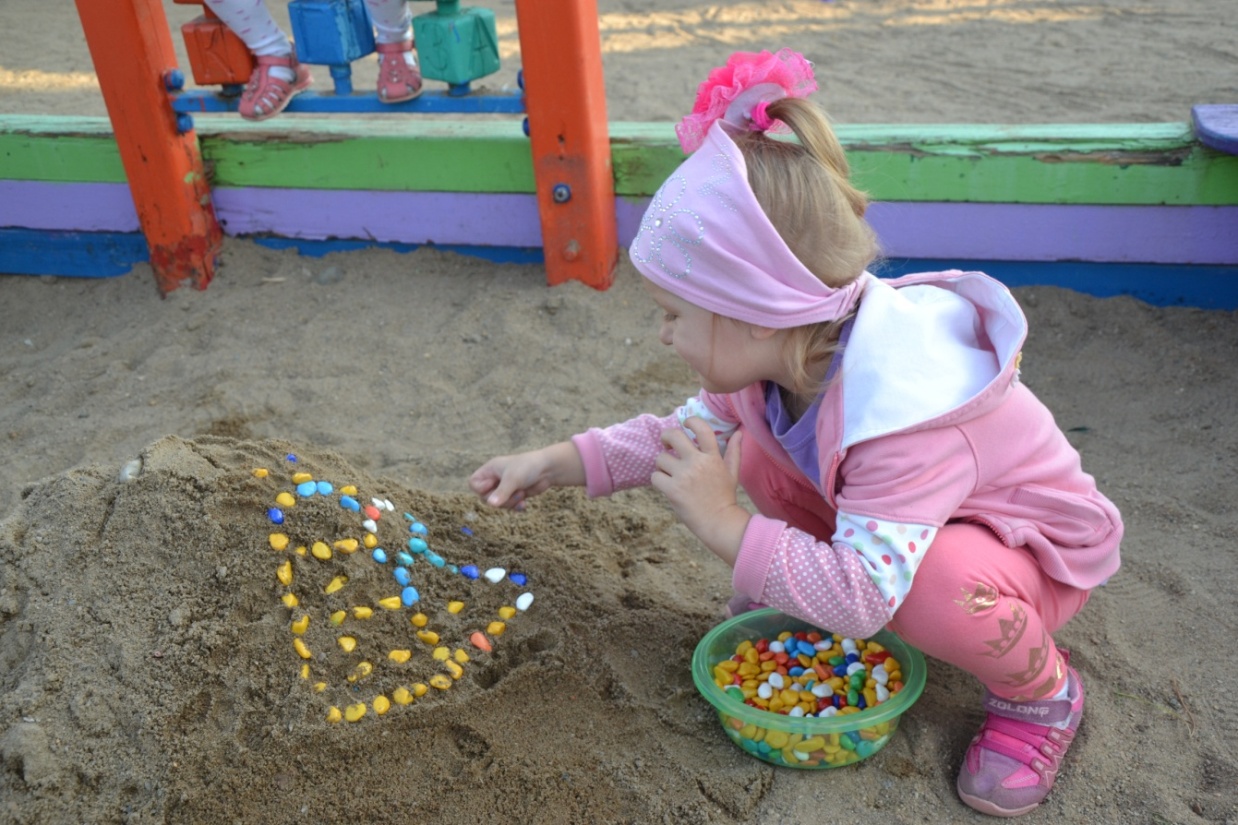 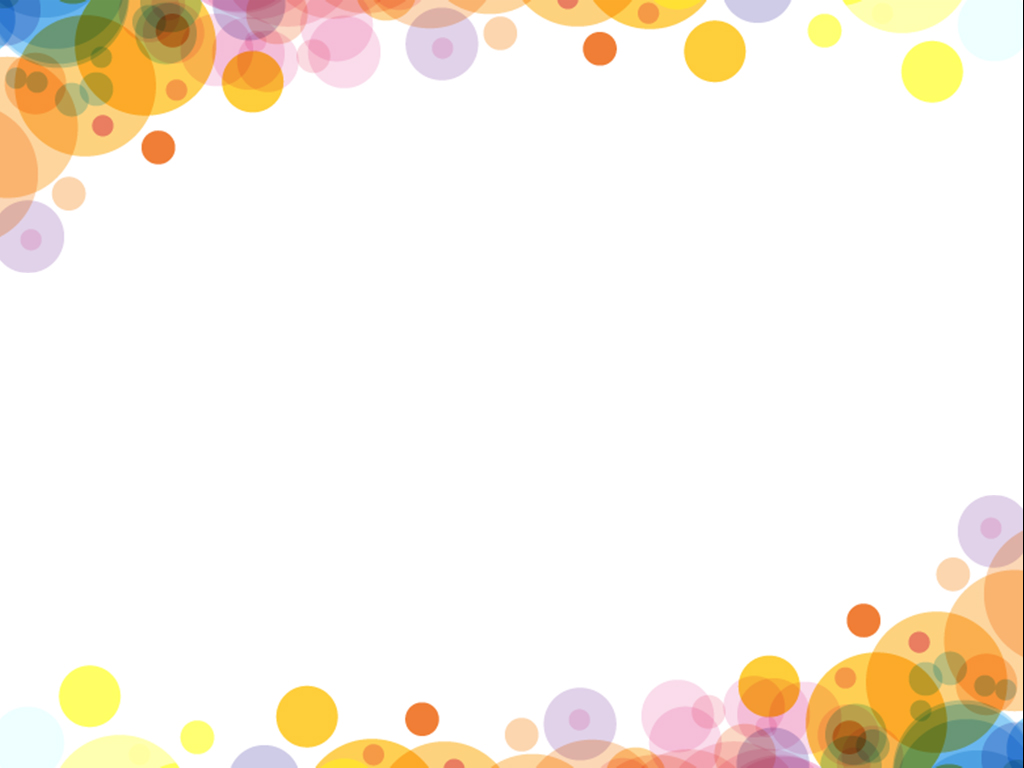 «Сделай рисунок по образцу»
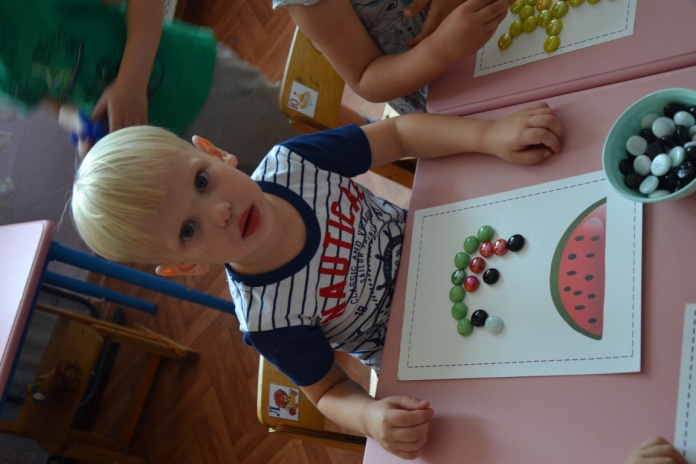 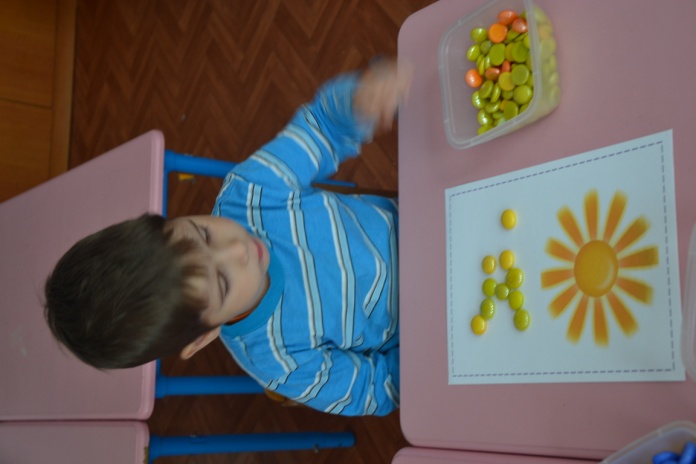 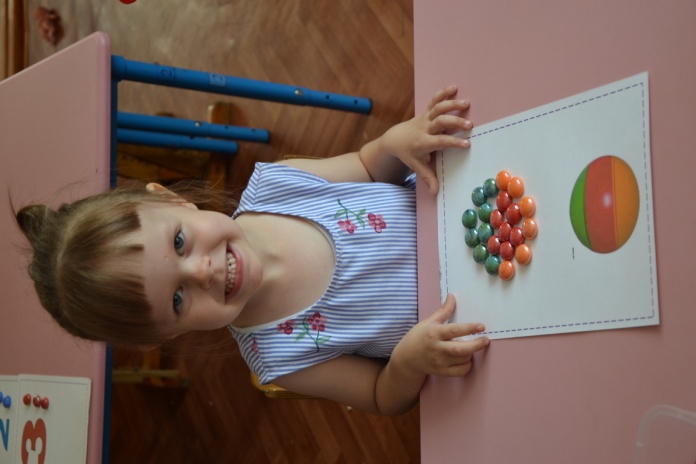 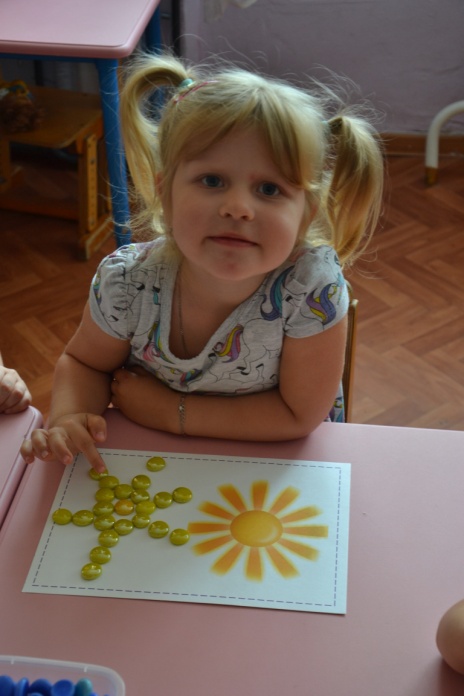 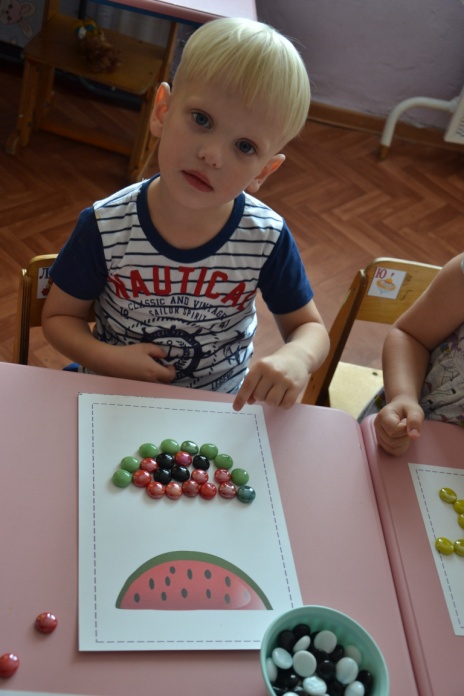 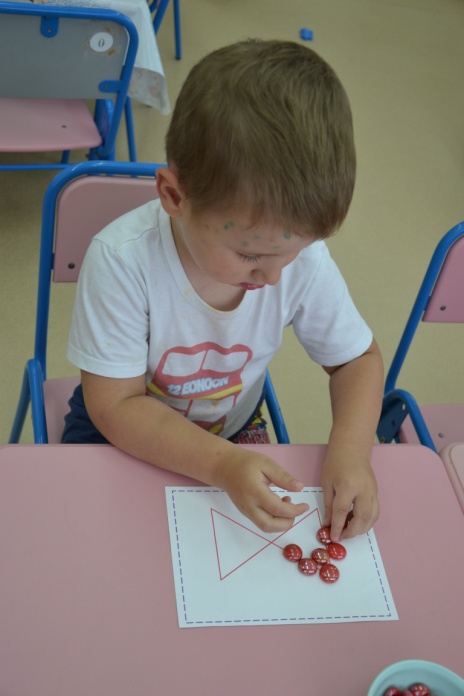 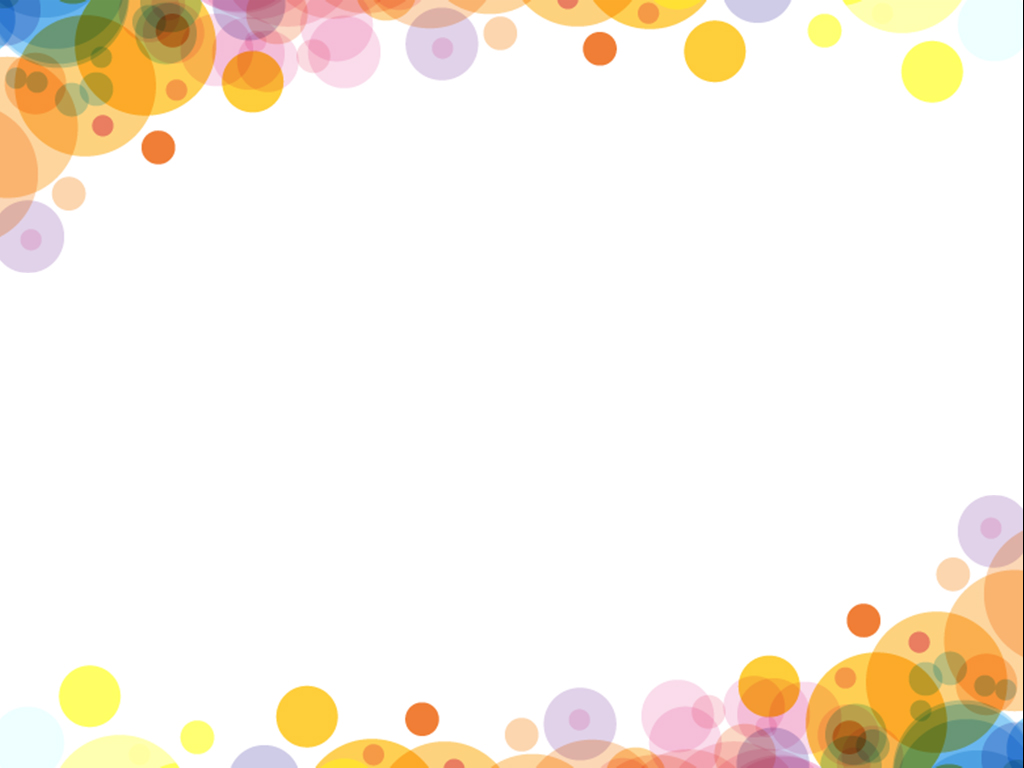 «Дорисуй предмет»
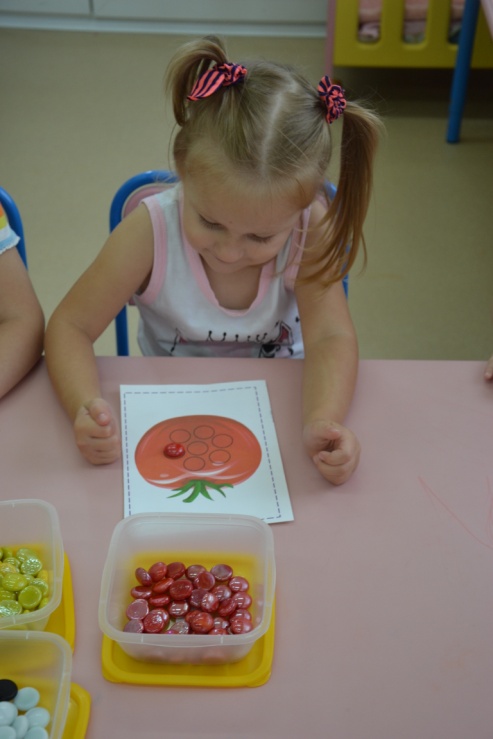 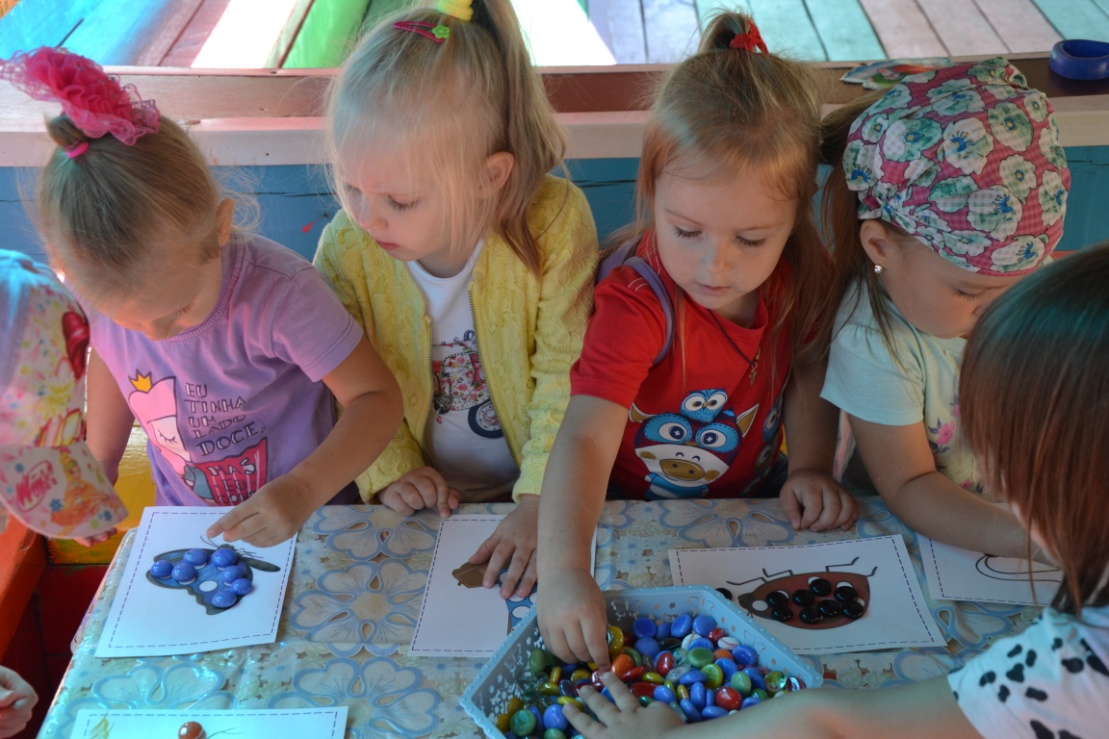 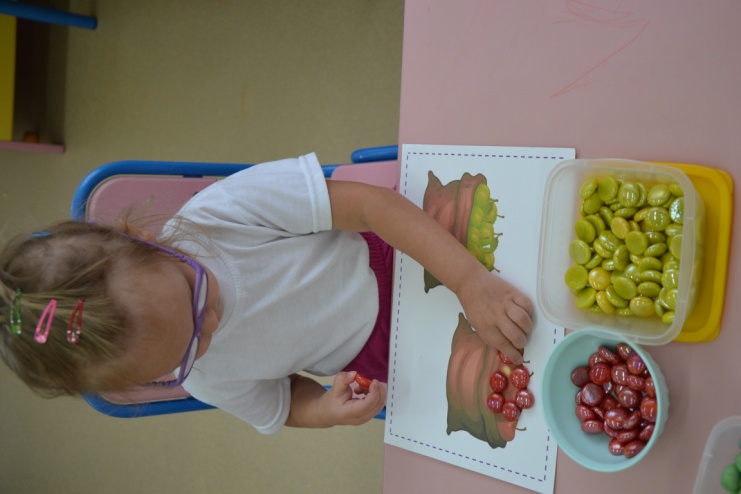 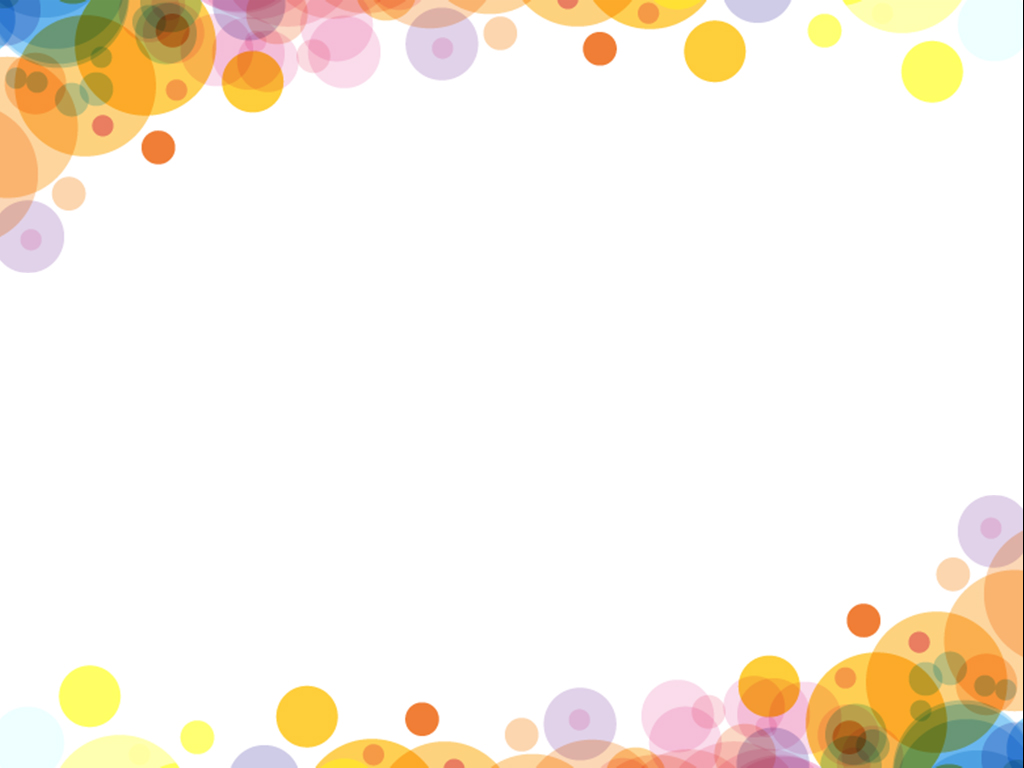 «Сложи узор»
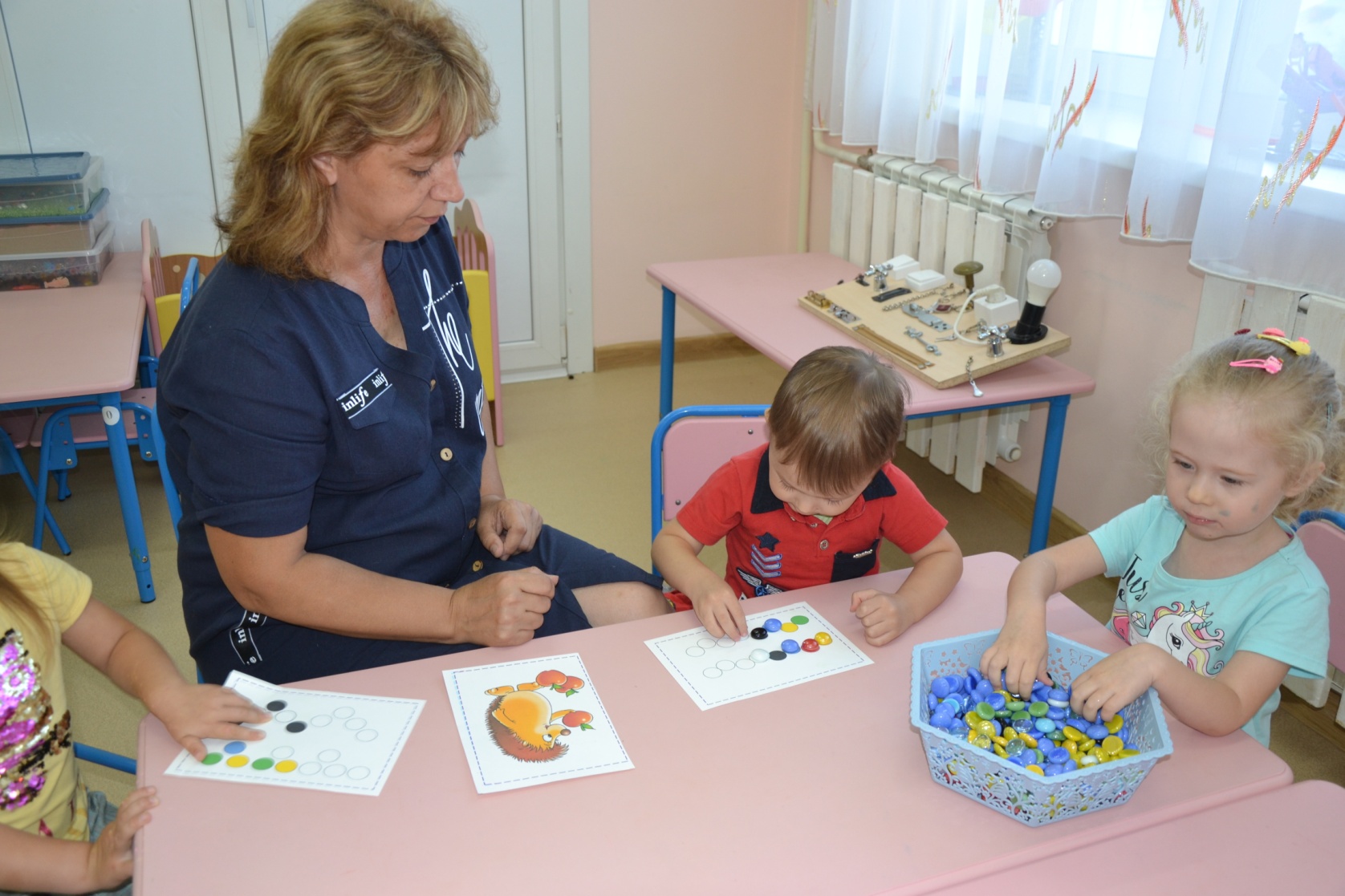 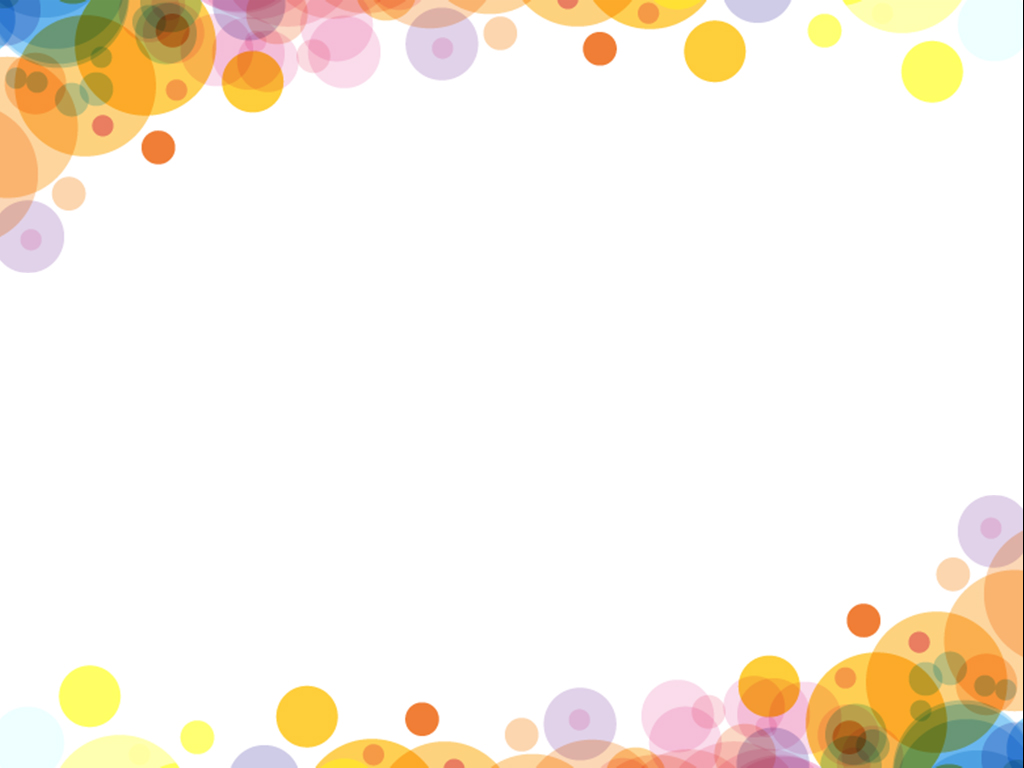 «Чудесный мешочек»
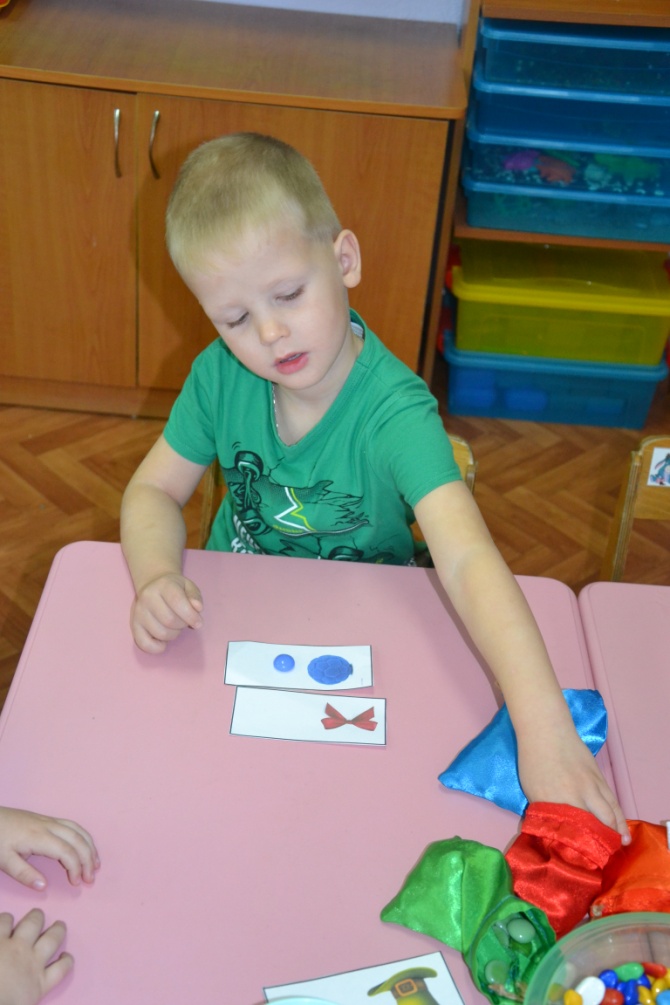 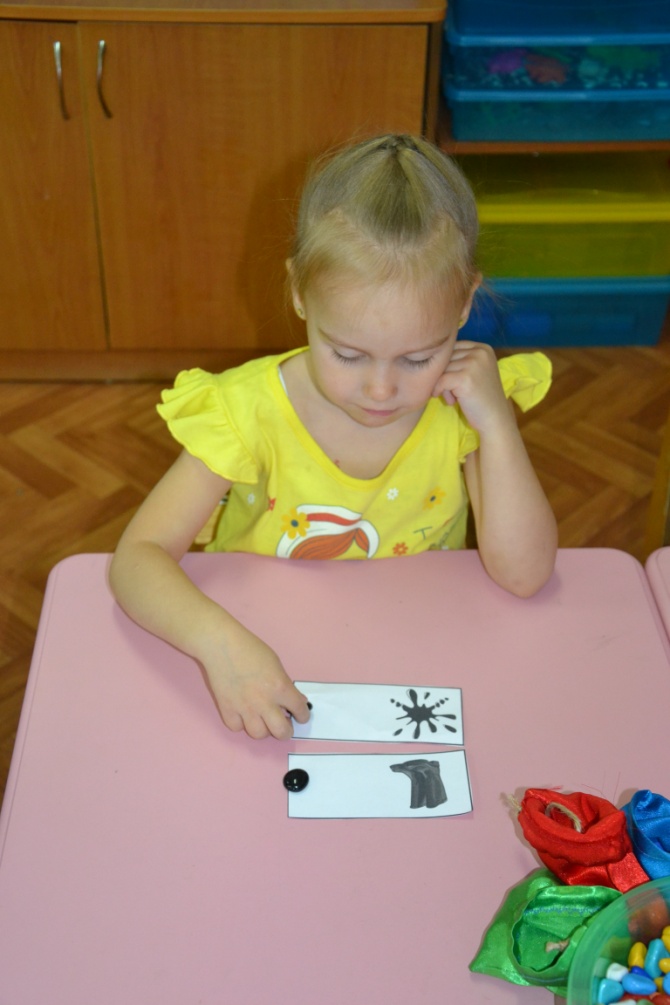